Even More Induction
CSE 311 Winter 2023
Lecture 16
Let’s Try Another! Stamp Collecting
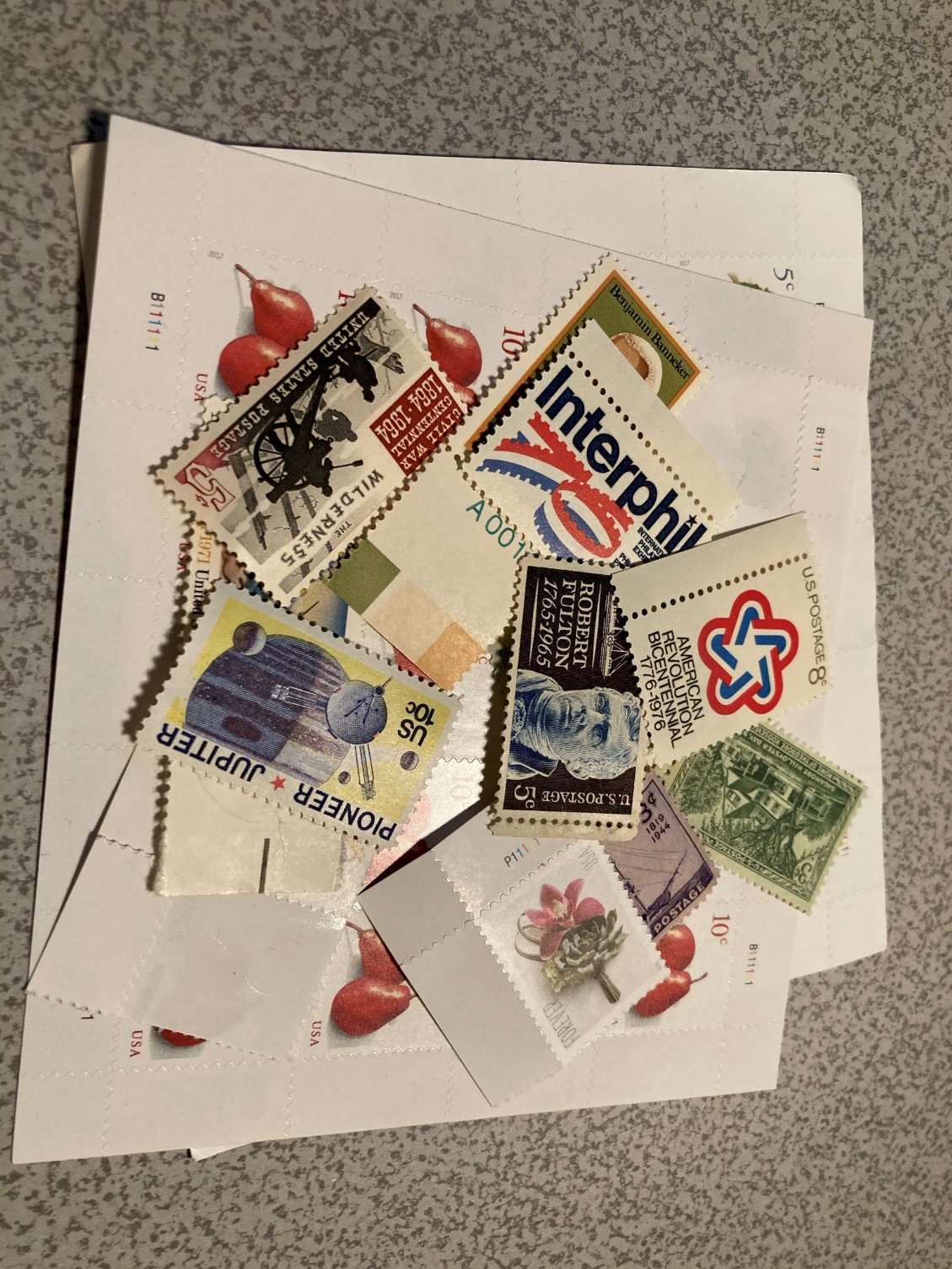 Stamp Collection, Done Wrong
Stamp Collection, Done Wrong
What if the starting point doesn’t have any 4 cent stamps?
Like, say, 15 cents = 5+5+5.
Gridding
Gridding: Not a formal proof, just a sketch
Recursively Defined Functions
Fibonacci Inequality
Fibonacci Inequality
Fibonacci Inequality
FORCE the expression in your IH to appear
Induction: Hats!
Induction: Hats!
Induction: Hats!
Induction: Hats!
Fibonacci Inequality Two
Fibonacci Inequality Two
Fibonacci Inequality Two
Fibonacci Inequality Two
More Practice
Even More Induction Practice
Even More Induction Practice
Even More Induction Practice
Even More Induction Practice
Even More Induction Practice
Even More Induction Practice
Even More Induction Practice: Sums
Even More Induction Practice: Sums
Even More Induction Practice: Sums
Even More Induction Practice: Sums